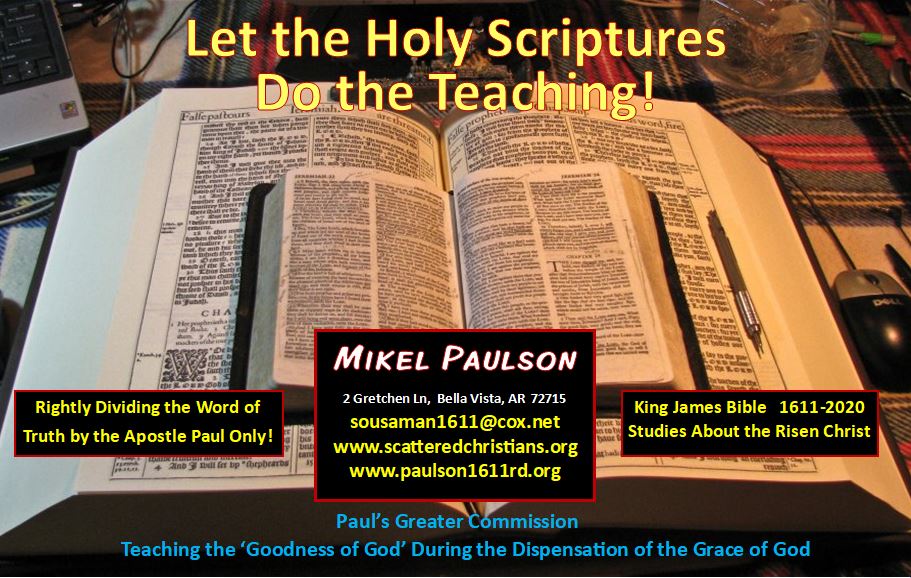 …that they should believe a lie:
And for this cause God shall send them strong delusion…
Confusion of the Delusion Conclusion
Confusion of the Delusion Conclusion
II Thessalonians 2:11
Part - I Introduction / “Key Definitions”
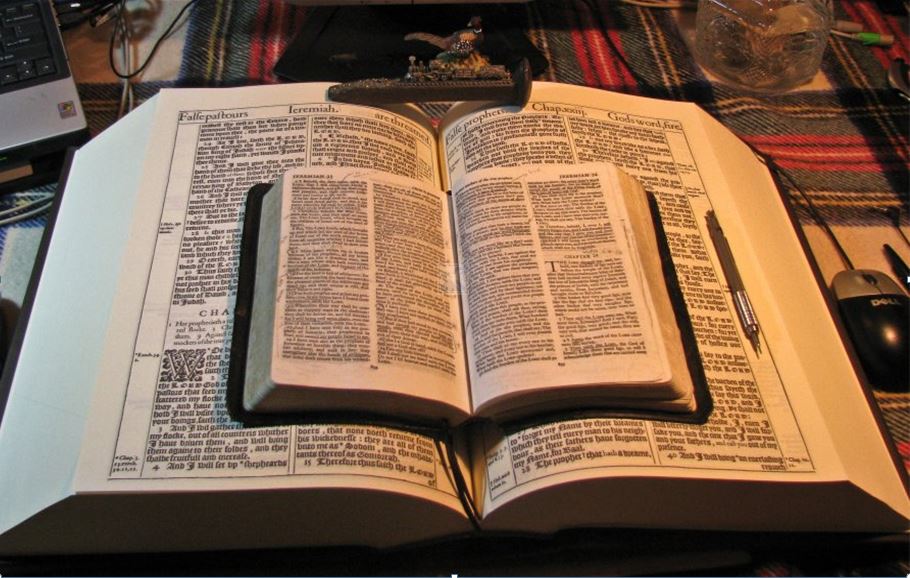 Presentation Sermon Contents
If you are in the full slide show presentation (without the audio), then you can click on title below to go directly to that particular title.
Part I – Introduction – “Definitions to Help Understand This Presentation”
Part II - “’What (not when) Will Cause the Beginning of the Tribulation?”
“Are Things Really ‘Ripe for the Harvest?’”
“Scriptural Clues Showing ‘How Deep We Are Into the Latter Times, But Still Not Last Days’”
“Are You Willing to ‘Partake of the Affliction of the Gospel?’”
“Scriptural Reminders of Just ‘How Busy Satan Is At This Time!’”
“Is God Really ‘In Control?’”
Part III – “Conclusion to the ‘Confusion of the Delusion Conclusion’”
Bonus Slide
Key Word Definitions
Delude - To deceive; to impose on; to lead from truth or into error; to mislead the mind or judgment; to beguile. 
Delusion - 1. The act of deluding; deception; a misleading of the mind. 2. False representation; illusion; error or mistake proceeding from false views.
Although both illusions and delusions are false, illusions pertain to the mind and delusions pertain to a belief. Illusions can be said to be what fools the mind while delusions are things that an individual perceives to be truth contrary to all evidence.
Delusion
Latter Times
vs
Last Days
Latter is meaning ‘towards the end but not necessarily ‘close’ to the actual end itself, while last days is referring to the ‘end’ of the days.  Last days in the bible is referring to the Tribulation, the final ‘days’ before the Lord’s Second Coming.  Today, we are in the latter times (I Tim 4:1) and are are quickly approaching the last days. (Acts 2:17; II Tim 3:1) However, while we are not yet in the last days (7 years), I do believe we can still sense the ‘smell’ of the coming Tribulation.
The word tribulation is referring to the ‘days’ (7 years) just before the second coming of Jesus Christ.  It is often called the days of Jacob’s troubles.  It is truly a time of awful tribulation on the earth when the wrath of God is unleased on the world. For then shall be great tribulation, such as was not since the beginning of the world to this time, no, nor ever shall be.  This is described in great detail in Matthew 24 as well as in even greater detail in the Book of Revelation, although one has to be able to rightly divide the events in Revelation as they are all not described completely in chronological order.  Revelation is divided into parts, similar to the four Gospels.
Tribulation
It is a time that is geared towards the Jews in the same manner as the gospels were geared to the Jews only.  However, because the Jews killed the son of God, Christ went on to the Gentiles, through Paul, to offer his salvation, as the Jews did NOT obey their ‘calling’ to go to the Gentiles in what we call, and pastors falsely claim today, as the ‘Great Commission.’
After the Lord ‘cuts away’ (raptures) the ‘quickened’ along with the Holy Spirit, the devil will come to earth to fulfill his desires and dream of being like the most High and will demand to be worshipped by all on earth.  All will be forced to take the number 666 in order to buy and sell ANYTHING and EVERYTHING. Death, famine and destruction fall on many / most!
ALL the people (Jews and Gentiles) on the ‘globalized’ earth will have a global government, globally ecumenicalized religion along with a global economy, etc. and the devil will be the ‘god’ in charge with his ‘staff’ who will require all to take the ‘mark of the beast.’  Some people will try to refuse and will be beheaded for their efforts and belief of the ‘everlasting gospel’ and their walk according to God’s laws, not man’s.  The survivors will suffer terribly but if they can hide and endure to the end, they will eventually witness the second coming of Christ and will then be with Christ forever. Salvation during the tribulation will be to physically endure to the end when He comes with His grace and takes down the devil himself.
Satan comes down to the earth (I Peter 5:8) during the beginning of the Tribulation, described in Revelation 6, while Christ comes down to the earth to end the Tribulation in Revelation 19.  Satan and Christ fight a massive war, Christ is victorious and delivers Satan and his people to the ‘birds’ and sends Satan into the lake of fire for 1000 years, which then becomes the Millennium – the 1,000-year reign on the earth by Christ. After those thousand years, Satan is let loosed from the chains. There is a lot more to learn - but this will do for now. (Rev 19,20)
The Goodness of God (Romans 2:4) is referring to the New Testament time (NT doctrine changes after Christ’s death – Hebrews 9:16) when God withholds any and all ‘at the moment’ punishment for sin, etc. by extending His Grace, His Kindness, His Forgiveness and His Goodness towards all who hear and believe His words in the King James Bible and even to the lost -temporarily - but will judge the sin of the lost later.  The part of the Bible that contains and teaches God’s goodness from the risen Christ is from Romans to Philemon and is taught only by the apostle Paul and is offered only to the Gentiles. The Severity of God is referring to the time of the Old Testament and Gospels up to Acts 8 during the Bible days, and then from Hebrews to Jude, during the time of tribulation, during Satan’s rule ‘on’ the earth and when God puts forth his punishment at the time of the sinning and disobedience.  Severity of God is taught only by the 12 apostles.
Goodness of God vs
Severity of God
Dispensation 
of the 
Grace of God
Ephesians 3 - Mistakenly called the ‘church age’ by scripturally ignorant pastors, this is our dispensation today with Paul as the only apostle and minister to the Gentiles, as presented in a King James Bible as he presents the ‘mystery of Christ’ and how we can be fellow-heirs and of the same body as the Jews and of Christ Himself.  People mistake the ‘local assembly’ as the church from Acts 2, not being correctly taught about the “church” today, as created by the risen Christ and taught by Paul in Eph 5.
Key Word Definitions
Today, we normally see the hundreds and hundreds of various local assemblies and denominations, etc. all with their own pet doctrines.  Sadly, it is NOT what the church is supposed to be today.  Today’s local churches are falsely based on Old Testament design and get their objectives and design from the apostle Peter in Acts 2:41-47.  The local church / assembly today completely misses out on the truth of ‘the church.’  The ‘true church’ today consists of all the Christians with the same faith in salvation, etc. and being part of the body of Christ with the goals and objectives found in Ephesians 4:11-16.  If we want to gather as a ‘group’ or family, etc. together in a building, of course that is fine – but that building, choir, parking lot, programs, etc. are NOT the body of Christ; all that is nothing but a socially religious wasted activity.  We are to live and learn the kingdom of God, which is a spiritual kingdom (Romans 14:17), not a physical, earthly visible kingdom on earth, called the kingdom of heaven.  That kingdom was offered to the Jews, they rejected it.  It will return during the millennium.  Churches today are run by imitation pastors preaching imitation sermons producing imitation Christians with an imitation salvation living an imitation life of religion worshipping an unknown God, all of whom are ecumenically trying to live ‘somewhat’ right, at least in their own eyes.
Church
People were first called ‘Christians’ in Acts 11:26.  A true Christian is one who follows the teachings of the risen Christ, as presented by Paul, the apostle.  A water baptism, a communion, confirmation, confessing one’s sins asking for forgiveness, etc. all have absolutely nothing to do with one’s personal salvation to be a Christian.  Salvation is based on Romans 10:9,10 and Ephesians 1:12,13.  It is having faith IN Christ which is followed by you receiving the faith OF Christ. We are called Christians, not ‘believers’ as the word ‘believer’ does not tell anyone what they specifically believe; the term Christian certainly does. The word “Christian” is very loosely used by the ecumenically lost world.
Christian
Being ‘born again’ is a term falsely used by evangelical Christians today to show them being ‘saved.’ In truth, it is a term that is to be directed to the nation of Israel by John in his writings about the nation of Israel.  In John 3:7, Jesus told Nicodemus, the nation of Israel needed to be born again (originally born as a nation in Genesis 12) because they were doing so horribly and disobedient to God’s words.  Born again is mentioned only by John.  Paul preaches and teaches that we are ‘quickened’ – we are “made alive.”  We are not ‘born again’ only to live the same worthless life again – we are ‘made alive’ in so many wonderful ways! It is a marvelous study to learn what all being quickened means to a true Christian today. A ‘quickened’ person makes up the third type of person in the world. There are Jews, Gentiles and the Church of God (those that are quickened by the risen Christ.) (note: ‘Church of God’ is definitely NOT referring to any specific denomination).  You are either ‘saved/quickened’ or lost!  Which R U?
Born Again vs
Quicken
This Bible is to be considered the final English Bible, polished to completeness in 1611. The KJB is the ‘that which is perfect’ as described in I Corinthians 13:8-11, as ‘finished, thus transferring God’s words away from prophets, people, which was only ‘in part,’ during Paul’s time. Now it is all given entirely to the written word. The Holy Scriptures had been gathered and ‘authorized’ by King James I into one collection of 66 books in the KJB.  The history of the KJB manuscripts can be traced back to Antioch, thus making the KJB the inspired, preserved words of God and has been the final authority in all matters of faith and practice for 400+ years as well as over and above any ancient, early history or modern English Bible, including the supposed ‘Greek Originals.’ (because those originals do not exist, no matter the pastoral scholars say!)
King James 
1611 Bible
The King James Bible is the fulfillment of God’s promise to preserve his words ‘from this generation for ever, a promise found only in the KJB in Psalms 12:6,7.  The only confusion, contradictions or archaisms that people and pastors claim to exist are simply because of them not rightly dividing the word of truth correctly and according to Paul!  I believe that the KJB1611 can be proven historically, mentally and scripturally, to be THEE INSPIRED, PRESERVED HOLY SCRIPTURES – THE VERY WORD OF GOD! Folks, if it is not, then we are living a life without any ‘king’ – a life that we just do what we want ‘in our own eyes’ and live like we want in an evolutional world of confusion and with a false empty hope!
Over 300+ ‘modern’ versions of the ‘bible’ have been written since the early 1900’s, with all comparing themselves to the King James Bible. However, each ‘version’ can easily be proven to be a false ‘version’ because of the multi-thousands of word changes, verses completely removed and major doctrines changed completely with many even simply eliminated, all done simply to receive permission to copyright their version for profit. (profiting in various ways)
Modern bible versions
All the modern bible scan be traced back through the Catholic Church, through necromancers and hideous non-believers named Wescott and Hort along with Gerhard Kittle and Hitler as well as through a corrupted line of manuscripts that take you back to Origen in Alexandria, Egypt, a place of worldly importance with absolutely no scriptural support of truth.
Key Word Definitions
To know about right division, one must realize that the ‘word of truth’ is referring to the Holy Scriptures, which today are found ONLY in a King James Bible.  One must not only know that the entire Bible is written FOR everyone to learn past, present and future truth, one must also know which books are written TO them for their direct doctrinal application. See II Timothy 2:15,16 for the complete description.  Simple definition:  Reading Gen to Rev knowing and seeing the differences from Garden of Eden; then Abraham; then Moses; then Jesus on the earth & apostles; the risen Christ & Paul; Tribulation; after Jesus Returns & the Millennium.
Rightly Dividing the Word of Truth
You must understand: the entire bible is written about but even more so, TO the Jews, with the exception of Paul’s books which are written TO the Gentiles. While the entire bible is not written in chronological order, it IS written in dispensational order.  Genesis to Acts 8 is written to the Jews, before and during Christ’s earthly presence with his arrival directed at the Jews through John the Baptist up to Christ’s crucifixion.  Since the new testament does not begin until the death of the testator, the new Testament actually begins doctrinally after Christ’s death.
We also should know Christ returned to the Jews to give them one more opportunity to accept Him as their Messiah.  However, because they rejected Him again, signified by their killing of Stephen, Christ then went to the Gentiles through the apostle Paul. Once the Gentiles are ‘cut away’ at the end of the dispensation of the grace of God, the Tribulation begins and the books of the Bible that will be TO the people in the Tribulation will be Hebrews to Jude.  God also describes preaching as a the result of wrong division as profane and vain babblings.
These are the well-known apostles that are mentioned in the Gospels and early Acts, as well as in the books Hebrews through Jude.  These were the apostles chosen by Jesus when Jesus was on the earth, showing himself to the apostles and Jews that he was the son of God.  These twelve were to reach out to the Jews with all the information that Jesus gave to them – bringing to them both the kingdom of God and the kingdom of heaven.  Had the Jews believed the apostles that Jesus was the son of God, Christ would have set up His kingdoms physically and spiritually. Unfortunately for them, but fortunately for us, they rejected Christ.  The apostles were NEVER to the Gentiles nor is their doctrine.
Twelve 
Apostles
Paul, first named Saul, was the man chosen by the risen Saviour (Galatians 1) to reach out to the Gentiles with the goodness of God, NOT the severity of God.  At first, Paul did attempt to get the Jews to see that Christ was the son of God, as that was the original message from the twelve apostles to the Jews, who preached the severity of God.  To read the life of Paul in the book of Acts, one finds out that Paul was truly like us… wretched, yet Christ ‘changed’ him as Christ does to us. Christ became the apostle and minister to the Gentile nation only (that’s us) and his ‘mission’ was to reach out with salvation unto the ends of the earth with the words and teachings from the Risen Saviour as directed to the Gentiles ONLY. Acts 13:46. There are many Scriptures that tell us directly to follow Paul as our ensample, not example.  See my website for the many verses.
Apostle
Paul
While the modern bible versions say we should ‘imitate’ Paul (which is absurd to even consider) we are told to follow Paul as he follows the risen Saviour’s teachings.  Once you read the teachings from the risen Saviour to the Gentiles today, you will see a completely different set of doctrine when compared to what Jesus taught to the Jews in the Gospels and in Hebrews to Jude.  Paul shows us a manner of life we should ‘try’ to apply in our daily lives. However, the reason we should at least try to ‘do good works’ is not because God will punish us if we don’t, but because God will not impute those sins any longer.  We should ‘try’ to walk holy as our reasonable service to Christ for what He did TO and FOR us.  That holiness is based on Paul’s teachings of the risen Saviour, not the holiness as described to the Jews in the Gospels.  It is no longer ‘the law!’
“Follow Paul”
Paul’s gospel is referring to all that Paul taught to the Gentiles which include Paul’s words on the crucifixion as well as the words that the risen Christ taught to the Gentiles. Paul had met face to face with Christ in the third heaven (Galatians 1:12; II Corinthians 12:2) for Him to teach to Paul what Christ had done for the Gentiles if they put their faith in Him! Christ’s judgment of the Gentiles will be based on Paul’s teachings, not the teachings from the apostles to the Jews.  Romans 2:16
Paul’s 
Gospel
Christians shall all stand before the judgment seat of Christ (Rom 14:10) for our ‘works’ to be judged, II Cor 5:10 but NOT ourselves. Christ made us His righteousness. Rom 6:18  Christ is our foundation and Paul is the ‘foreman’ as our works will be judged based on Paul. We are now dead to sin and dead to the law.  Rom 6:2; 7:4
Paul as
 Our Wise Masterbuilder
Following that judgment, we will receive due reward, if any, based on ‘good works’ during our time on earth - see Romans 12:1,2.  This ‘judgment seat of Christ’ is different than the ‘white throne judgment,’ which is when the lost are judged and are all found to be dead in their sins.  Revelation 20:7-15
Key Word Definitions
If you understand about right division, modern bible versions and following Paul, then you would completely understand why the scriptures warn us of pastors who with their good words and fair speeches are evil men and seducers deceiving, and being deceived.  You would completely understand why the scriptures say these people are proud, knowing nothing, but doting about questions and strifes of words, whereof cometh envy, strife, railings, evil surmisings, perverse disputings of men of corrupt minds, and destitute of the truth, suppose that gain is godliness. We are also told to withdraw from them. I Tim 6:3-5; II Tim 3:13. They falsely claim Heb 13:7,17 to rule over their people.
Pastor
However, you must also know that there are legitimate pastors, not having a ‘degree’ and they can and should maintain a scriptural role, even if just in small groups. And he gave some, apostles; and some, prophets; and some, evangelists; and some, pastors and teachers; For the perfecting of the saints, for the work of the ministry, for the edifying of the body of Christ: Ephesians 4:12.  We know that there are no longer apostles and prophets today. However, if a pastor or evangelist dares preach the truth and not as church builders but ‘truth tellers,’ then he would be doing right based on II Timothy 4:2-4.  Unfortunately, these types of truthful pastors, teachers and evangelists are rare today.
While most people today have no clue of the coming earthly disasters or the personal misery coming soon and the awful ruling powers beheading people for their beliefs, they should also know there will soon be famines as people will not be able to either buy, grow or even find food.  However, few realize that there is an even worse famine coming - a famine many of us can already see in the early stages today through the use of modern bibles as none of those bibles are the ‘words of the LORD!  Amos 8:11-13 – Verse 11 says it all - Behold, the days come, saith the Lord GOD, that I will send a famine in the land, not a famine of bread, nor a thirst for water, but of hearing the words of the LORD:
The 
Coming Famines
Two Seriously Destructive Conspiracies Still Active Today
1. Against Paul
Pastors and people all over the world have hated Paul since his first day in his ministry to Gentiles and continue doing so today.  Acts 23:12-15 tell of 40 people who conspired to kill Paul. Today, that hatred still exists. Even with Paul no longer living, his words and teachings are still alive in a KJB and yet pastors and teachers  continue to ‘kill’ Paul’s very words about the risen Saviour (those people even profess they believe) to the point where Paul is no longer preached today.
2. Satan / Lucifer’s  Desire and Demand
From the very beginning, Satan has conspired to be like the most High.  He has used every means possible to achieve worship from people – to the point to where he has even deceived them into thinking they are Christians, when they are truthfully still unsaved.
Looking to Isaiah 14:12-17+ (along with Ezekiel 28:13-19 to see how Satan even uses music to his success and purpose) you can read for yourself just how much of what we see today, even if it is in the ‘name of Jesus’ and ‘good’ that in truth, it simply is the devil being subtle with his lies and deception as he continues to put together an army (Rev 16:13,14) to fight against the second coming of Jesus Christ in Revelation 19.  For the near future, we can even read I Peter 5:8 and Rev 13. The devil loses in the end, but until then, he is prospering as are his own people.  P.S. - We can also see his powerful use of music from Dan 3:5,7,10,15
One can learn of the vanity that comes with every political and governmental system in the world by reading through Ecclesiastes.  However, our present capitalistic and constitutional government was based on the spirit of liberty and freedom as given by the risen Saviour to all who believe in and on the risen Saviour along with what America has called the Judaea-Christian ethic.
Communism, Socialism, Marxism, etc. versus Freedom and Capitalism.
To depart from that original design as found only in America to create a global society will lead to complete destruction and lead everyone right back into a visible slavery to the law.
We have already seen the abuse of the present American system by eliminating biblical principals in morals as well as financial and government matters that has produced an invisible and destructive slavery.  The only true governmental system will be the one designed and enforced by the Risen Saviour during the Millennium as well as after the purging fire that Christ will do to the earth for eternity.  Christ brings Christians and Jews all together in unity, then and only then!  Until then, just keep on singing, reading, studying your king James Bible, and following Paul the best we can – and endure hardness as a good soldier of Jesus Christ, waiting for his Son from heaven, whom he raised from the dead, even Jesus, which delivered us from the wrath to come.
Key Word Definitions
The subject of music from the bible and in the world certainly can not be dealt with in one sermon… however, in a nutshell…  music has three elements:  Melody, Harmony and Rhythm.  Melody affects the spirit; Harmony affects emotions; Rhythm (the beat) affects the flesh – the body.  Melody is spiritual, Harmony is mental, and Rhythm is physical.
Music
Note: if one were to study, in reverse order, the history of the music from the three races, one would find the source with Noah’s three sons – Shem, for Oriental / brown people, Ham for African / black people and Japheth for European / white people.  The conclusion would be as follows:  Shem music is ‘spiritual’ as it deals with melodic emphasis – thus the Israelites along with the Oriental music being what it is even today - very melodic and used in their religious activity..  Ham music is ‘fleshly – the beat affects the physical – even to this day today.  The beat can be used in a positive AND negative manner.  Japheth’s music needs ‘education’ to understand and is emotional; it affects the moods with all the chord structures and theory creating moods.
It was the Jews who would physically ‘worship’ God either in a group, alone, on one’s knee, flat on the ground or in whatever manner it took to humble oneself in fear and reverence to God.  Psalm 5:7 - But as for me, I will come into thy house in the multitude of thy mercy: and in thy fear will I worship toward thy holy temple. Give unto the LORD the glory due unto his name; worship the LORD in the beauty of holiness. Psalm 95:6 - O come, let us worship and bow down: let us kneel before the LORD our maker.
Worship
However, as Gentiles today, we are told by scriptures to worship in a different manner.  Simply put, we are to ‘worship’ God in the spirit!  Unfortunately, churches today have turned ‘worship’ into a musical performance.  In the days of the early church, the congregation did all the singing to and about the Saviour.  However, over time, not only has the type of music in the local church changed, the use of music has developed into a means of evangelism by trying to attract people to their church using music that appeals to the ‘lost.’  The performances are presented by their best talented musicians, (even if they have to ‘hire out to the lost / other religious certain musicians to fill the orchestra / band, etc.)  They have built professionally designed stages, complete with large visual screens along with sound and light systems that would rival any musical stage in the professional world.
Not only has the performance of the music changed, the actual music has changed as well.  The music has left the ‘spiritually melodic’ scene and has gone strictly to the fleshy scene. Either through emotions or the physical ‘beat’, the melody (the spiritual element of music) has been almost completely rejected.  The music now appeals to the emotions and the flesh… flesh meaning that it ‘feels’ good!  Simply put, and using Daniel and Nebuchadnezzar as the type, we see how ‘all kinds of music’ was used to worship the king as ‘all kinds of music’ is in use today!
For we are the circumcision, which worship God in the spirit, and rejoice in Christ Jesus, and have no confidence in the flesh.  Philippians 3:3
Thou, O king, hast made a decree, that every man that shall hear the sound of the cornet, flute, harp, sackbut, psaltery, and dulcimer, and all kinds of musick, shall fall down and worship the golden image:  Daniel 3:10
Speaking to yourselves in psalms and hymns and spiritual songs, singing and making melody in your heart to the Lord;  Ephesians 5:19
Paul found a bunch of men on Mars Hill doing their physical worship thing – and he said to them, For as I passed by, and beheld your devotions, I found an altar with this inscription, TO THE UNKNOWN GOD. Whom therefore ye ignorantly worship, him declare I unto you. God that made the world and all things therein, seeing that he is Lord of heaven and earth, dwelleth not in temples made with hands; Neither is worshipped with men's hands, as though he needed any thing, seeing he giveth to all life, and breath, and all things;   Acts 17:23-25
Let the word of Christ dwell in you richly in all wisdom; teaching and admonishing one another in psalms and hymns and spiritual songs, singing with grace in your hearts to the Lord.   Colossians 3:16
The other side of the coin is the use of ‘devotions’ for one’s short personal and private ‘worship’ session – devotions that say a few words based on one bible verse – and they consider that ‘lesson’ for their daily bible reading as well as their little worship and prayer session.  The best ‘worship’ a person can do is to set aside some time to read, study, sing and pray from their KJB!
This is the bringing together of ALL the religions and denominations into one ‘ship’ called the Ship of Unity.  Unfortunately, that ship is the Roman Catholic Church.  The Great Reformation of 1517 is when people ‘wised’ up to the cruel and false teachings of the Catholic Church and ‘left’ the church, all of which was started by Martin Luther.  In the 1960’s, the Pope wrote an ecumenical decree that was signed by ALL religions and denominations that they agree to grow towards unity in their worship and witness, with the ‘division causing’ doctrinal differences taking a back seat.  So, in essence, the Reformation has not only ended, but everyone has returned to the Catholic Church in doctrine, attitude, evangelism, and unity – all based on false teachings.  Sadly, most people don’t recognize that it has taken place!  It is my observation that MUSIC has been the power of ecumenicalism, since they got rid of the King James Bible and brought in all the modern bibles and weakened all doctrine in the name of unity through worship!
Ecumenical
Key Word Definitions
Meaning ‘one’ - it creates and defines unity! We truly should see the need for ‘unity,’ a unity that is based on truth, not on feelings, desires or coming together with music, etc.
Eph 4:13 - Till we all come in the unity of the faith, and of the knowledge of the Son of God, unto a perfect man, unto the measure of the stature of the fulness of Christ: Gal 3:28 - There is neither Jew nor Greek, there is neither bond nor free, there is neither male nor female: for ye are all one in Christ Jesus.
Only
The mystery that Paul teaches to us is the simple fact that we are now joint-heirs – ONE- with God’s chosen people. For this cause I Paul, the prisoner of Jesus Christ for you Gentiles, If ye have heard of the dispensation of the grace of God which is given me to you-ward: How that by revelation he made known unto me the mystery; (as I wrote afore in few words, Whereby, when ye read, ye may understand my knowledge in the mystery of Christ) … (skipping vs 5) That the Gentiles should be fellowheirs, and of the same body, and partakers of his promise in Christ by the gospel: Whereof I was made a minister, according to the gift of the grace of God given unto me by the effectual working of his power.
We also see the importance of ONE meaning ‘ONE’ – single, no ‘others’ which would only add confusion - and it is our job, by following Paul, to keep and teach ONE, not ‘many’!
Ephesians 4:1-6 - I therefore, the prisoner of the Lord, beseech you that ye walk worthy of the vocation wherewith ye are called, 
With all lowliness and meekness, with longsuffering, forbearing one another in love; Endeavouring to keep the unity of the Spirit in the bond of peace.
There is one body, and one Spirit, even as ye are called in one hope of your calling; One Lord, one faith, one baptism, One God and Father of all, who is above all, and through all, and in you all.
We maintain the unity of faith and truth by following:
ONE GOD / ONE SAVIOUR
…because we trust in the living God, who is the Saviour of all men, specially of those that believe.  (not the ‘savior’ as the modern bibles say – that is the anti-Christ)
ONE APOSTLE
Paul, NOT the original twelve from the gospels to the Jews and/or the tribulation books, also to the Jews! Whereunto I am appointed a preacher, and an apostle, and a teacher of the Gentiles. For I speak to you Gentiles, inasmuch as I am the apostle of the Gentiles, I magnify mine office: …when they saw that the gospel of the uncircumcision was committed unto me, as the gospel of the circumcision was unto Peter;
ONE BIBLE
King James 1611 – NOT the early English bibles before the KJB, NOT the 300+modern bibles after the KJB and NOT the many different Greek texts – and no ‘originals’ exist!
ONE CHURCH
Each of us are in the body of Christ universal to the world as we are all members of His Body, NOT the many various  local denominational confusing religious social assemblies!
ONE FAITH
His faith - meaning the faith OF Jesus Christ – NOT relying on our wavering faith! Knowing that a man is not justified by the works of the law, but by the faith of Jesus Christ, even we have believed in Jesus Christ, that we might be justified by the faith of Christ, and not by the works of the law: for by the works of the law shall no flesh be justified. I am crucified with Christ: nevertheless I live; yet not I, but Christ liveth in me: and the life which I now live in the flesh I live by the faith of the Son of God, who loved me, and gave himself for me.
ONE BAPTISM
This is a ‘spiritual’ baptism – I Cor 12:13  NOT a baby/adult water baptism no matter if it is ‘before, ‘during,’ or after… or in a lake, river, pool, baptistry, or used as a sermon illustration, etc
Key Word Definitions
Dead
To
Sin
This is one of the greatest and most joyous doctrines for a Christian to understand and it is one of the greatest doctrines that today’s pastors rob from their people. The best way to understand what it means to be dead to sin is to slowly read and reread Romans 6,7. As you read Romans 6, remember that the word ‘sin’ here is a NOUN. We are dead to ‘sin’ – not dead to ‘sinning.’  Because of the operation made without hands, we still have sin in us (Romans 7:15-25; Colossians 2:10-13) but it isn’t us doing the sinning – because we are dead to it, meaning dead to sin!  Romans 6:2 - God forbid. How shall we, that are dead to sin, live any longer therein? Romans 6:11 - Likewise reckon ye also yourselves to be dead indeed unto sin, but alive unto God through Jesus Christ our Lord.  As a lost person, I was dead IN my sins but now, since Christ quickened me, I am dead to sin and am made alive.  And you, being dead in your sins and the uncircumcision of your flesh, hath he quickened together with him, having forgiven you all trespasses…
Dead
To the
Law
This is another of the greatest doctrines for a Christian to know!  Dead to the law means just that – we no longer have the law to live by.  There is no more law thus no severity of God!  It is up to us to be mature and choose to try to live a life pleasing to God based on Paul’s manner of life. It is our reasonable service, considering what Christ did to/for us!
Romans 7:4-6 - Wherefore, my brethren, ye also are become dead to the law by the body of Christ; that ye should be married to another, even to him who is raised from the dead, that we should bring forth fruit unto God. For when we were in the flesh, the motions1 of sins, which were by the law, did work in our members to bring forth fruit unto death. But now we are delivered from the law, that being dead wherein we were held; that we should serve in newness of spirit, and not in the oldness of the letter.
Reprobate Mind
1. Not enduring proof or trial; disallowed; rejected. 2. Abandoned in sin; lost to virtue or grace. 3. Abandoned to error, or in apostasy. 4. A person abandoned to sin; one lost to virtue and religion. 5.To disapprove with detestation or marks of extreme dislike; to disallow; to reject. 6. To abandon to wickedness and eternal destruction.7. To abandon to his sentence, without hope of pardon.  In other words, based on these verses and over 1-200 years of 300+ modern bibles changing the truth of God into a lie, it seems pointless and hopeless to try to even talk common sense, let alone any spiritual truth with people today.  Maybe this is why people today say, “I feel…” instead of “I think…” or “I believe…”.
Romans 1:28 - And even as they did not like to retain God in their knowledge, God gave them over to a reprobate mind, to do those things which are not convenient; II Timothy 3:8 - Now as Jannes and Jambres withstood Moses, so do these also resist the truth: men of corrupt minds, reprobate concerning the faith. Titus 1:16 - They profess that they know God; but in works they deny him, being abominable, and disobedient, and unto every good work reprobate.  Truthfully and seriously, their mind is gone and will be more-than-willing and even excited and joyous to see the coming of the antichrist in Revelation 6 as their great world leader and fixer as well as enjoy participating in all the apostasy and falling away going on today – if not even just enjoying the ways of the world!  Paul even says to give them two chances to hear the truth, then reject them! Titus 3:10 - A man that is an heretick after the first and second admonition reject;
With science making such news these days along with the expectations that we all follow scientific authority now for our governmental / public / private lives, it would do us well to know what God says about science:  I Timothy 6:20 - O Timothy, keep that which is committed to thy trust, avoiding profane and vain babblings, and oppositions of science falsely so called:  Now we see why it has become so important to know about science as ‘profane and vain babblings.’  Note: In Hebrews 11:3, we see a great verse that would be referring to evolution: Through faith we understand that the worlds were framed by the word of God, so that things which are seen were not made of things which do appear.
Science
We also see in Ephesians 3:9 that Christ had everything to do with creation:  And to make all men see what is the fellowship of the mystery, which from the beginning of the world hath been hid in God, who created all things by Jesus Christ: (Note: ‘by Jesus Christ’ is completely missing in the new modern bible versions) We also see in Colossians 1:13-19 - Who hath delivered us from the power of darkness, and hath translated us into the kingdom of his dear Son: In whom we have redemption through his blood, even the forgiveness of sins: Who is the image of the invisible God, the firstborn of every creature: For by him were all things created, that are in heaven, and that are in earth, visible and invisible, whether they be thrones, or dominions, or principalities, or powers: all things were created by him, and for him: And he is before all things, and by him all things consist. And he is the head of the body, the church: who is the beginning, the firstborn from the dead; that in all things he might have the preeminence. For it pleased the Father that in him should all fulness dwell;
Always remember, we are supposed to be about following the risen Saviour, Jesus Christ, in a KJB, with Paul as our apostle / minister – not the babblings of science, falsely so called!
Key Word Definitions
Testimony of Jesus Christ
For I am not ashamed of the gospel of Christ: for it is the power of God unto salvation to every one that believeth; to the Jew first, and also to the Greek. Rom 1:16 -  Be not thou therefore ashamed of the testimony of our Lord, nor of me his prisoner... II Timothy 1:8
Ok, Of course I am not ashamed of Paul as my only minister and apostle and I certainly am not ashamed of the gospel of Christ.  But what exactly is the testimony of the Lord?  Answer: It is all of Christ’s being… from the beginning to eternity!  This includes when He was involved with Creation; when He was in the garden talking to and about Adam and Eve; then talking to Abram; talking to Moses in a burning bush and the fire that led them through the wilderness; during the days of the Gospels when He came to present both kingdoms to the Jews; His miracles for the Jews; His Crucifixion and resurrection and ascension; one more try by talking to Peter; on the road to ‘get’ Paul; talking with Paul face to face; sitting on the right hand of God as the Saviour for the Gentiles; His promised return to END the Tribulation and then to take Satan out of the picture for a thousand years as Christ reigns as the Millennium King and finally, all future eternity!  I figure you never quite thought of it that way, did you!  And don’t forget, those are all of His inspired and preserved words in the King James Bible!
That Which is Perfect
I Corinthians 13:8-10 - Charity never faileth: but whether there be prophecies, they shall fail; whether there be tongues, they shall cease; whether there be knowledge, it shall vanish away. For we know in part, and we prophesy in part. But when that which is perfect is come, then that which is in part shall be done away.
I have a bunch of sermons on this one – but I will keep this short by doing the conclusion – if you want more, just ask or visit my sites.  Before the King James Bible was written, there were prophecies through teachers, pastors, etc.  They had no completed Bible, so God had to speak to people somehow. Based on their ‘walk,’ the Spirit of God would also work on people’s hearts and minds, etc.  See John 14.  There was also speaking in tongues – but note that it was other languages that some people would understand while others wouldn’t.  It wasn’t the satanic gibberish and guttural sounds you hear today.  Then the knowledge… God would teach people through the Spirit of God – again, see John 14.
Note that whenever that which is perfect comes, then the prophecy, the tongues and the knowledge will completely stop because those were only done in part.  Keep in mind, the word perfect is defined as being ‘finished’ – ‘completed.’  My conclusion: the King James Bible was ‘finished’ in 1611.  Today, the prophecies and the knowledge are ONLY available in a rightly divided KJB1611 Bible.  Tongues is completely gone because tongues were for a SIGN to the Jews; Gentiles don’t follow signs. Signs, miracles, wonders were all done when dispensation of the grace of God began with Paul going to the Gentiles!  So, the King James 1611 Bible is that which is perfect, and it has now come.  The rest will be shown to you in a more detailed study.
One final thought:  this can’t be referring to the return of Christ.  This was written after Christ came the first time and so if we are still waiting for Him to come, to finish, etc. then all that which is mentioned would still be available WITHOUT A BIBLE – but still in part. God would just show us (anointing – I John 2:27). and we should be able to speak in literal other tongues and would know spiritual things because the Lord would ‘tell us’.  Sadly, some people actually believe this still to be true today – no Bible!  The devil sure knows how to deceive!
This one is simple enough. If you want to be considered, or if you consider yourself spiritual, you simply must acknowledge that what Paul has to say are the words that God told Paul to speak.
Spiritual
If any man think himself to be a prophet, or spiritual, let him acknowledge that the things that I write unto you are the commandments of the Lord. I Cor 14:37
Do you or do you not follow Paul ONLY? If you do, you are spiritual; if you reject Paul or share Paul with the other apostles (which causes great confusion in mixed doctrinal comparisons), then you are NOT spiritual - you know nothing about what you speak or think! So best to just keep quiet! As Jesus said, Ye do err, not knowing the Scriptures, nor the power thereof!
Blessed be the God and Father of our Lord Jesus Christ, who hath blessed us with all spiritual blessings in heavenly places in Christ:  Ephesians 1:3
Study to shew thyself approved unto God, a workman that needeth not to be ashamed, rightly dividing the word of truth. 
But shun profane and vain babblings: for they will increase unto more ungodliness.
True Spirituality comes from following
Paul!
True Spirituality comes from following
Paul!
For this cause we also, since the day we heard it, do not cease to pray for you, 
and to desire that ye might be filled with the knowledge of his will in all wisdom and spiritual understanding; Colossians 1:9
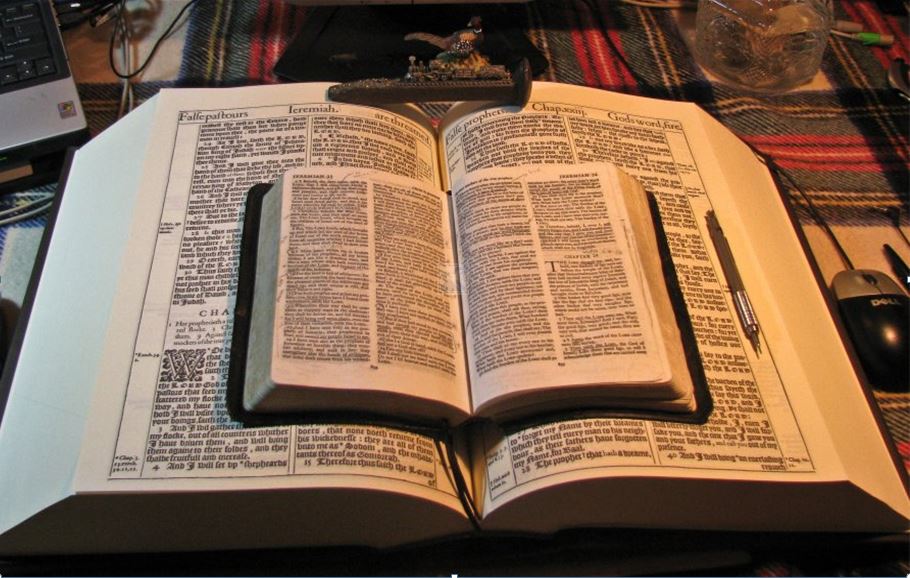 You Have Just Finished Part I
Introduction – “Definitions to Help Understand This Presentation”
Please go on to the next presentation, as listed below:
Part I – Introduction – “Definitions to Help Understand This Presentation”
Part II - “’What (not when) Will Cause the Beginning of the Tribulation?”
“Are Things Really ‘Ripe for the Harvest?’”
“Scriptural Clues Showing ‘How Deep We Are Into the Latter Times, But Still Not Last Days!’”
“Are You Willing to ‘Partake of the Affliction of the Gospel?’”
“Scriptural Reminders of Just ‘How Busy Satan Is At This Time!’”
“Is God Really ‘In Control?’”
Part III – “Conclusion to the ‘Confusion of the Delusion Conclusion’”
Bonus Slide
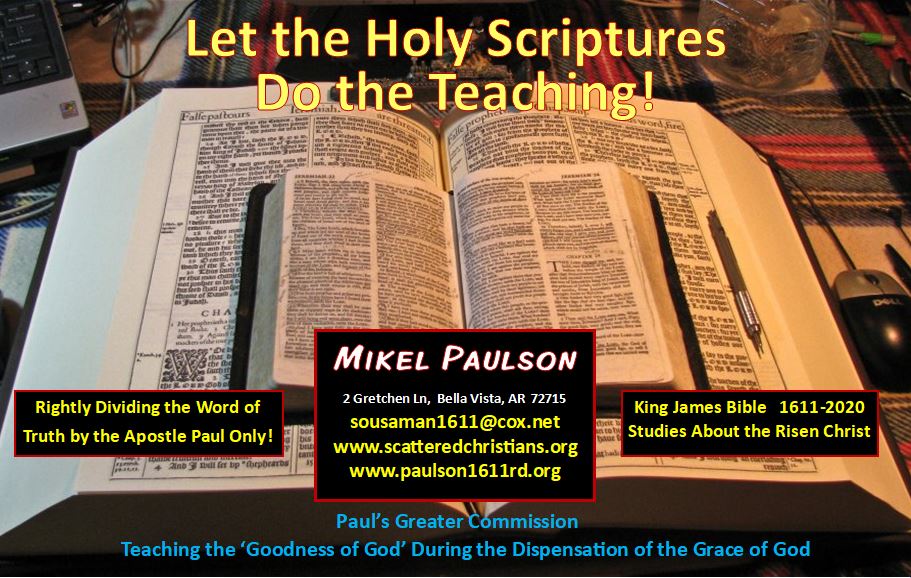 And for this cause God shall send them strong delusion…
…that they should believe a lie:
Confusion of the Delusion Conclusion
Confusion of the Delusion Conclusion
II Thessalonians 2:11
Part II -  “Only by Rightly Dividing the Word of Truth Based on ‘Paul-Only’ 
Will People be Able to Know and Understand the Delusion / Tribulation…”
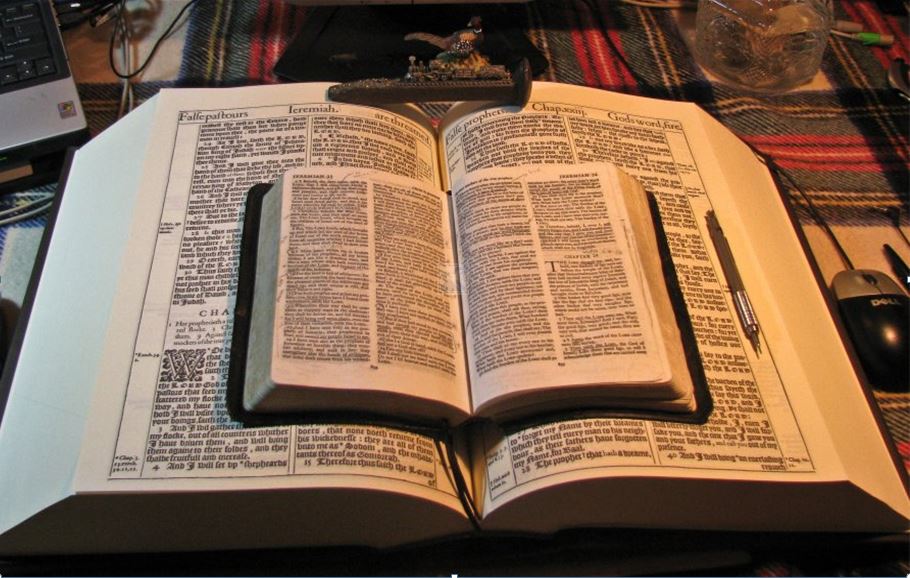 Presentation Sermon Contents
If you in the full slide show presentation (without the audio), then you can click on title below to go directly to that particular title.
Part I – Introduction – “Definitions to Help Understand This Presentation”
Part II - “’What (not when) Will Cause the Beginning of the Tribulation?”
“Are Things Really ‘Ripe for the Harvest?’”
“Scriptural Clues Showing ‘How Deep We Are Into the Latter Times, But Still Not Last Days’”
“Are You Willing to ‘Partake of the Affliction of the Gospel?’”
“Scriptural Reminders of Just ‘How Busy Satan Is At This Time!’”
“Is God Really ‘In Control?’”
Part III – “Conclusion to the ‘Confusion of the Delusion Conclusion’”
Bonus Slide
Key Word Definitions
REVIEW
(do you know these now?
Delusion
“Only” / “One”
Latter Times vs Last Days
Dead to Sin vs Dead in Sins
Twelve Apostles
Tribulation
Dead to the Law
Apostle Paul
Goodness of God vs Severity of God
Reprobate Mind
Follow Paul
Science
Dispensation of the Grace of God
Paul’s Gospel
Testimony of Jesus Christ
Church
Paul as Our Wise Masterbuilder
Christian
Pastor
Born Again vs Quicken
Spiritual
Two Conspiracies Still Valid Today
King James 1611 Bible
More Key Definitions Coming
The Coming Communism, Socialism, Marxism,
 vs Freedom and Capitalism, etc. 
and Ecclesiastes
That Which is Perfect
Mark of the Beast / 666
Personal Salvation - Then & Today
Faith IN Christ & Faith OF Christ
Modern Bible Versions
Music
Operation Made Without Hands
Evil Communication / Media
Rightly Dividing the Word of Truth
Old Testament vs NT Worship
Rapture
Circumcision vs Uncircumcision
Ecumenicalism
The Coming Famines
Personal Salvation
Confusion of the Delusion Conclusion
No matter what anyone says, we do NOT know the exact date of WHEN the Tribulation officially begins 
(or when we will escape this ‘insane’ / ‘Satanical’ mess!)
But we DO know what will CAUSE the Tribulation to begin!
It will be based on the need for a major CHANGE in DOCTRINE, not just the ‘Falling Away/Apostasy.’
Unfortunately, most people and pastors continue looking at the ‘falling away’ as the condition for the Tribulation to begin.
When do those people figure the falling away would hit bottom and be done falling?  A) When will they be forced to do 666 (already do it voluntarily with www)?  B) Is the face mask a clue (It is global)? C) Is the vaccine going to be the ‘mark?’ D) What about the false worship already going on in churches? E) How about the modern bibles? F) When will he who now letteth be taken out of the way so he can let? (II Thess 2:6,7)
Only by rightly dividing the word of truth based on Paul only will people be able to know and understand this!
Behold therefore the goodness and severity of God: 
on them which fell, severity; but toward thee, goodness, 
if thou continue in his goodness: otherwise thou also shalt be cut off.     Romans 11:22
However, it is also truthfully and scripturally obvious that today’s pastors are already preaching their people directly into the tribulation
because they are teaching the tribulation doctrinal books (Hebrews to Jude – along with the backup books of the Gospels).
(In fact, based on what pastors preach today, I Thess 4:13-18 would have to be about the second coming, NOT the ‘rapture’ as so many claim!)
Paul warns everyone about another Jesus, another gospel, another spirit in II Cor 11:1-4; Paul warns everyone about ‘not’ teaching all that he personally received from the risen Christ in Galatians 1:6-16; Paul warns everyone about following Jewish fables (Great Commission) in Titus 1:14; Paul warns everyone about following evil seducing men in II Timothy 3:13; Paul warns everyone about giving heed to seducing spirits and doctrines of devils by forbidding to marry and becoming ‘vegans’ and ‘vegetarians’ I Tim 4:1-3. (although most meat today isn’t ‘off the bone healthy,’ it is all poisoned with chemicals, etc.)
Paul also tells them if they ignore his warnings, they would be accursed, thus their accursed membership to the Satanic Tribulation Church Worship club will be secured eternally, of which they are already members from their local church now!
Confusion of the Delusion Conclusion
Are Conditions Truly “Ripe for the Harvest” as pastors are always saying in order to manipulate their congregation to action?
or
Are Conditions “Ripe for the Harvest” for Satan’s coming to earth to be like the most High for his worship from his army?
or even better
Who even wants to hear from and/or study a King James Bible today?
Who even wants to hear about the ‘Goodness of God’ today?
Are Conditions “Ripe” for OUR departure
 to meet the Lord in the air: 
and so shall we ever be with the Lord?
Who even owns their own King James Bible?
Pastors choose to preach about the severity of God instead when it is the goodness of God that leadeth thee to repentance…?
Who even wants a King James Bible?
Where can you even buy a text-only KJB 1611?
Even the people choose to hear about the severity of God instead of the His goodness?
Who even wants to hear from ‘Paul Only’ today?
Remember Amos 8 - famine of… hearing the words of the LORD… they shall run to and fro, to seek the word of the LORD, and shall not find it.
Remember Rom 11:22 - if thou continue in his goodness: otherwise thou also shalt be cut off.
Why would pastors, etc. rather mix just a little ‘safe Paul’ with the other twelve apostles?
Why do people ignore and hate Paul by letting their pastor think / study for them?
What have pastors, evangelists, teachers, professors, publishers, and even musicians done today for God to describe them like He does?
… evil men, seducers, deceiving and deceived - proud, knowing nothing, but doting about questions and strifes of words, whereof cometh 
envy, strife, railings, evil surmisings, Perverse disputings of men of corrupt minds, and destitute of the truth, supposing that gain is godliness
Make ‘imitation’     born again salvations
Teach a ‘Jewish’ walk from the Gospels and ignore the tough parts of Paul’s manner of life walk
Worship with ‘all kinds of musick’ flashy fleshy pro-looking pretend performance
Preach  OT tithing now or ‘pay later’
Hire a staff to teach other ages
Use good words and fair speeches to deceive
Reject Paul as the apostle to the Gentiles ONLY
Follow Jewish Fable ‘Great Commission’
Design the local “Church” with Old Testament and early church objectives
Preacheth ‘another’ Jesus and ‘another’ spirit and ‘another’ gospel
Subtly reject Paul’s writings
Preach profane and vain babblings
Teach prayer as a personal power to get results – “or else”
Assigns his wife / other women to teach and preach to female and male
Use Hebrews 13:7,17 to ‘lord’ control and ‘guilt’ over the people
Reject the King James Bible and replaced it with ‘any’ modern corrupted version
Make worship more important than preaching and teaching
Preach the severity of God and ignore the goodness of God
Reject Paul’s teachings on Romans
Reject all sound doctrine taught by the risen Christ
Claim to be the final authority over the people
Mix modern bible use on their ‘screen’ so people don’t even look at the Bible anymore
Preach “gain is godliness”
All are ecumenically back onto Catholic
ship through worship / no strong doctrinal beliefs
Are about as honest and trustworthy as a politician and yet still ‘loved’ / ‘obeyed’
Pick ‘n’ choose wrong division
Confusion of the Delusion Conclusion
There are SCRIPTURAL CLUES that we are deep into the latter times, drawing closer to the last days – the Tribulation!
Read the following scriptures and then just ‘look around’ – we see this falling away falling away more than ever before!
Now the Spirit speaketh expressly, that in the latter times some shall depart from the faith, giving heed to seducing spirits, and doctrines of devils; Speaking lies in hypocrisy; having their conscience seared with a hot iron; Forbidding to marry, and commanding to abstain from meats, which God hath created to be received with thanksgiving of them which believe and know the truth.  For every creature of God is good, and nothing to be refused, if it be received with thanksgiving:   (7) But refuse profane and old wives' fables, and exercise thyself rather unto godliness.
I Timothy
4:1-3,7
Having damnation, because they have cast off their first faith. I will therefore that the younger women marry, bear children, guide the house, give none occasion to the adversary to speak reproachfully. For some are already turned aside after Satan.
I Timothy 
5:12,14,15
If any man teach otherwise, and consent not to wholesome words, even the words of our Lord Jesus Christ, and to the doctrine which is according to godliness; He is proud, knowing nothing, but doting about questions and strifes of words, whereof cometh envy, strife, railings, evil surmisings,  Perverse disputings of men of corrupt minds, and destitute of the truth, supposing that gain is godliness: from such withdraw thyself.
I Timothy 
6:3-5
But they that will be rich fall into temptation and a snare, and into many foolish and hurtful lusts, which drown men in destruction and perdition. For the love of money is the root of all evil: which while some coveted after, they have erred from the faith, and pierced themselves through with many sorrows.
I Timothy 
6:9,10
O Timothy, keep that which is committed to thy trust, avoiding profane and vain babblings, and oppositions of science falsely so called: Which some professing have erred concerning the faith. Grace be with thee. Amen
I Timothy 
6:20,21
Confusion of the Delusion Conclusion
There are SCRIPTURAL CLUES that we are deep into the latter times, drawing closer to the last days – the Tribulation!
This know also, that in the last days perilous times shall come. For men shall be lovers of their own selves, covetous, boasters, proud, blasphemers, disobedient to parents, unthankful, unholy, Without natural affection, trucebreakers, false accusers, incontinent, fierce, despisers of those that are good, Traitors, heady, highminded, lovers of pleasures more than lovers of God;  Having a form of godliness, but denying the power thereof: from such turn away.
II Timothy 
3:1-5
For of this sort are they which creep into houses, and lead captive silly women laden with sins, led away with divers lusts, Ever learning, and never able to come to the knowledge of the truth. Now as Jannes and Jambres withstood Moses, so do these also resist the truth: men of corrupt minds, reprobate concerning the faith.
II Timothy
3:6-8
For there are many unruly and vain talkers and deceivers, specially they of the circumcision: Whose mouths must be stopped, who subvert whole houses, teaching things which they ought not, for filthy lucre's sake.  One of themselves, even a prophet of their own, said, The Cretians are alway liars, evil beasts, slow bellies.
Titus 
1:10,11
Not giving heed to Jewish fables, and commandments of men, that turn from the truth. Unto the pure all things are pure: but unto them that are defiled and unbelieving is nothing pure; but even their mind and conscience is defiled. They profess that they know God; but in works they deny him, being abominable, and disobedient, and unto every good work reprobate.
Titus 
1:14-16
Confusion of the Delusion Conclusion
There are SCRIPTURAL CLUES that we are deep into the latter times, drawing closer to the last days – the Tribulation!
For the wrath of God is revealed from heaven against all ungodliness and unrighteousness of men, who hold the truth in unrighteousness; Because that which may be known of God is manifest in them; for God hath shewed it unto them.
Then there are these very powerful verses:
Romans 1:18-32
For the invisible things of him from the creation of the world are clearly seen, being understood by the things that are made, 
even his eternal power and Godhead; so that they are without excuse: Because that, when they knew God, 
they glorified him not as God, neither were thankful; 
but became vain in their imaginations, and their foolish heart was darkened.
Professing themselves to be wise, they became fools, 
And changed the glory of the uncorruptible God into an image made like to corruptible man, 
and to birds, and fourfooted beasts, and creeping things.
Wherefore God also gave them up to uncleanness through the lusts of their own hearts, 
to dishonour their own bodies between themselves: 
Who changed the truth of God into a lie,
and worshipped and served the creature more than the Creator, who is blessed for ever. Amen.
For this cause God gave them up unto vile affections: for even their women did change the natural use into that which is against nature:  And likewise also the men, leaving the natural use of the woman, burned in their lust one toward another; 
men with men working that which is unseemly, and receiving in themselves that recompence of their error which was meet.
And even as they did not like to retain God in their knowledge, God gave them over to a reprobate mind, 
to do those things which are not convenient;
Being filled with all unrighteousness, fornication, wickedness, covetousness, maliciousness; full of envy, murder, debate, deceit, malignity; whisperers, Backbiters, haters of God, despiteful, proud, boasters, inventors of evil things, disobedient to parents, Without understanding, covenantbreakers, without natural affection, implacable, unmerciful: Who knowing the judgment of God, that they which commit such things are worthy of death, not only do the same, but have pleasure in them that do them.
Confusion of the Delusion Conclusion
Through the Last of the Latter Times, We Must be Strong in Him and be Willing to Partake of the Infliction of the Gospel
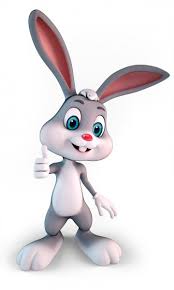 II Timothy 1:8
May I suggest you do a word study on the words “power of God.’ 
It is a great study.
Be not thou therefore ashamed of the testimony of our Lord, nor of me his prisoner: 
but be thou partaker of the afflictions of the gospel according to the power of God;
II Thessalonians 1:4-10
So that we ourselves glory in you in the churches of God for your patience and faith
in all your persecutions and tribulations that ye endure:
Which is a manifest token of the righteous judgment of God, 
that ye may be counted worthy of the kingdom of God, for which ye also suffer: 
Seeing it is a righteous thing with God to recompense tribulation to them that trouble you;
And to you who are troubled rest with us, 
when the Lord Jesus shall be revealed from heaven with his mighty angels, 
In flaming fire taking vengeance on them that know not God, 
and that obey not the gospel of our Lord Jesus Christ:
Who shall be punished with everlasting destruction from the presence of the Lord, 
and from the glory of his power;
When he shall come to be glorified in his saints, and to be admired in all them that believe
(because our testimony among you was believed) in that day.
II Timothy 3:11,12
Persecutions, afflictions, which came unto me at Antioch, at Iconium, at Lystra; 
what persecutions I endured: but out of them all the Lord delivered me.
Yea, and all that will live godly in Christ Jesus shall suffer persecution.
Confusion of the Delusion Conclusion
Through the Last of the Latter Times, We Must be Strong in Him and be Willing to Partake of the Infliction of the Gospel
Therefore, brethren, stand fast, and hold the traditions which ye have been taught, whether by word, or our epistle. Now our Lord Jesus Christ himself, and God, even our Father, which hath loved us, and hath given us everlasting consolation and good hope through grace, Comfort your hearts, and stablish you in every good word and work.
II Thessalonians 2:15-17
But avoid foolish questions, and genealogies, and contentions, and strivings about the law; for they are unprofitable and vain. A man that is an heretick after the first and second admonition reject; Knowing that he that is such is subverted, and sinneth, being condemned of himself.
Titus 3:9-11
Finally, brethren, pray for us, that the word of the Lord may have free course, and be glorified, even as it is with you: And that we may be delivered from unreasonable and wicked men: for all men have not faith. But the Lord is faithful, who shall stablish you, and keep you from evil. And we have confidence in the Lord touching you, that ye both do and will do the things which we command you. And the Lord direct your hearts into the love of God, and into the patient waiting for Christ.
II Thessalonians 3:1-5
At my first answer no man stood with me, but all men forsook me: I pray God that it may not be laid to their charge. Notwithstanding the Lord stood with me, and strengthened me; that by me the preaching might be fully known, and that all the Gentiles might hear: and I was delivered out of the mouth of the lion. And the Lord shall deliver me from every evil work, and will preserve me unto his heavenly kingdom: to whom be glory for ever and ever. Amen.
II Timothy 4:16-18
Hold fast the form of sound words, which thou hast heard of me, in faith and love which is in Christ Jesus. That good thing which was committed unto thee keep by the Holy Ghost which dwelleth in us.
II Timothy 1:13,14
Thou therefore endure hardness, as a good soldier of Jesus Christ. No man that warreth entangleth himself with the affairs of this life; that he may please him who hath chosen him to be a soldier.
II Timothy 2:3,4
Wherefore take unto you the whole armour of God, that ye may be able to withstand in the evil day, 
and having done all, to stand.
Ephesians 6:13
How to stand…  Ephesians 6:14-18
Confusion of the Delusion Conclusion
Through the Last of the Latter Times, We Must be Strong in Him and be Willing to Partake of the Infliction of the Gospel
II Timothy 2:16
But shun profane and vain babblings: for they will increase unto more ungodliness.
But continue thou in the things which thou hast learned and hast been assured of, knowing of whom thou hast learned them; And that from a child thou hast known the holy scriptures, which are able to make thee wise unto salvation through faith which is in Christ Jesus.
II Timothy 3:14,15
II Thessalonians 2:16,17
Now our Lord Jesus Christ himself, and God, even our Father, which hath loved us, and hath given us everlasting consolation and good hope through grace, Comfort your hearts, and stablish you in every good word and work.
II Corinthians 12:9
And he said unto me, My grace is sufficient for thee: for my strength is made perfect in weakness. Most gladly therefore will I rather glory in my infirmities, that the power of Christ may rest upon me.
Remember - Satan always has been, always is, and always will be busy seeking worship and to be like the most High!
For thou hast said in thine heart, I will ascend into heaven, I will exalt my throne above the stars of God: I will sit also upon the mount of the congregation, in the sides of the north: I will ascend above the heights of the clouds; I will be like the most High.
Isaiah 14:13,14
…falling away first and that man of sin be revealed, the son of perdition; Who opposeth and exalteth himself above all that is called God, or that is worshipped; so that he as God sitteth in the temple of God, shewing himself that he is God.      II Thess 2:3b4
II Thessalonians 2:9,10
Even him, who's coming is after the working of Satan with all power and signs and lying wonders,
Revelation 16:14
For they are the spirits of devils, working miracles, which go forth unto the kings of the earth and of the whole world, to gather them to the battle of that great day of God Almighty.
For we wrestle not against flesh and blood, but against principalities, against powers, against the rulers of the darkness of this world, against spiritual wickedness in high places.
Ephesians 6:12
Lest Satan should get an advantage of us: for we are not ignorant of his devices.
II Corinthians 2:11
II Corinthians 11:14
And no marvel; for Satan himself is transformed into an angel of light.
Confusion of the Delusion Conclusion
Is God Really ‘In Control?
People who say God is ‘in control’  need to realize that while God IS in control because He is God of gods, He will NOT interfere with the daily goings on in our lives, in the country or in the world. Without a doubt, we have ‘spiritual’ activity going on as we are living with what Paul preaches in the kingdom of God, Romans 14:17 For the kingdom of God is not meat and drink; but righteousness, and peace, and joy in the Holy Ghost. We are NOT living in or being involved with the kingdom of heaven described as a visible, earthly kingdom that Christ took away after they rejected him the second time.  And Paul …received all that came in unto him, preaching the kingdom of God, and teaching those things which concern the Lord Jesus Christ, with all confidence, no man forbidding him.  Acts 28:30,31
Think about it… if God truly was in ‘control,’ why would you have had your troubles that you had personally, family, jobs, health, etc. Why would God have allowed the modern bibles to exist, let alone Jefferson’s cutting apart his KJB to make his own bible? Or the perversions from Clinton and Obama; the Bushes talking globalism; Reagan giving the Vatican a seat in the American government; JFK a Catholic?  Etc. It is all simply just part of the falling away today.  II Thess 2:3.
Think about this, too - if I was a lost person and heard that God was the one making these awful things happen, I certainly wouldn’t be interested in ‘your God!’  In fact, I have studied the ‘words of a stranger’ (the devil) and 7 out of nine mentions of his words are all positive – thus his deception is so subtle and successful today.
And being a saved person, or even just religious, I would wonder why I was being chastised / punished so much. I would ask, ‘What have I done to receive this – or what has America done to deserve this?”  Of course, all the pastors would answer from Revelation 3:19 and Hebrews 12:8 but being that we understand rightly dividing, we know those are referring to the tribulation, NOT to us today.  We are living during the dispensation of the grace of God with the goodness of God, not the severity of God.  We often act like spoiled children whining about not having the ‘good’ life we have come to expect as promised by pastors and their love gospel.
God gave us Paul, the 1611KJB, and right division to help us grow up right away and by our own choice and studies and efforts through our enduring hardness, as a good soldier of Jesus Christ nothing is ever forced upon us by God!  And he gave some, apostles; and some, prophets; and some, evangelists; and some, pastors and teachers; For the perfecting of the saints, for the work of the ministry, for the edifying of the body of Christ: Till we all come in the unity of the faith, and of the knowledge of the Son of God, unto a perfect man, unto the measure of the stature of the fulness of Christ: That we henceforth be no more children, tossed to and fro, and carried about with every wind of doctrine, by the sleight of men, and cunning craftiness, whereby they lie in wait to deceive;
I think we can agree that ‘growing up’ isn’t always fun…  we all certainly have been through some trials and have grown up through them… but God didn’t put those trials in our lives to ‘make us a better person,’ or to ‘trust in Him more,’ or be ‘chastised for not being a good boy,’ or for not ‘obeying’ your pastors and their severity of God preaching along with all that other malarky the pastors teach with their good words and fair speeches that deceive the simple.  We live in a cursed world – it’s that simple… the curse still exists, and we are not ‘saved’ out of it until the ‘cutting away’ or until we die and go to be with him!  While God has great things for us in the future, for now he tells us to grow up, be tough, endure hardness, etc.  Our war is with our own flesh and not the affairs of this life.
I hope that all make sense?  People who think God is ‘in control’ ‘haven’t seen nuthin’ yet as it will be God making things happen in His severity!  Satan will also be making people think they are following Christ! So today, telling people that God is ‘in control’ is a ‘subtle setup’ from the devil to help him trick more people into preparing for his coming because while they think God is making all the ‘good stuff’ still happen, we should know by now that it is all really the devil still at work.
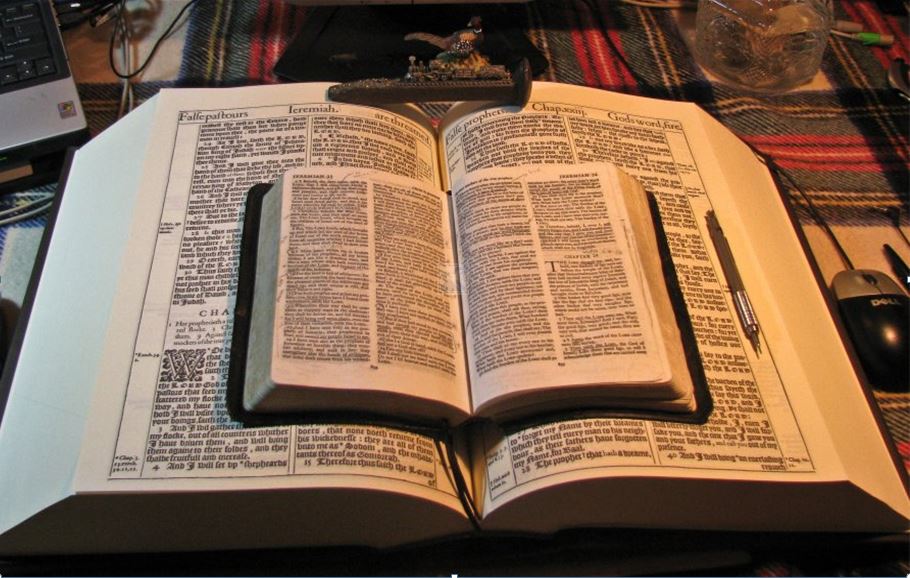 You Have Just Finished Part II
“’What (not when) Will Cause the Beginning of the Tribulation?”
Please go on to the next presentation, as listed below:
Part I – Introduction – “Definitions to Help Understand This Presentation”
Part II - “’What (not when) Will Cause the Beginning of the Tribulation?”
“Are Things Really ‘Ripe for the Harvest?’”
“Scriptural Clues Showing ‘How Deep We Are Into the Latter Times, But Still Not Last Days!’”
“Are You Willing to ‘Partake of the Affliction of the Gospel?’”
“Scriptural Reminders of Just ‘How Busy Satan Is At This Time!’”
“Is God Really ‘In Control?’”
Part III – “Conclusion to the ‘Confusion of the Delusion Conclusion’”
Bonus Slide
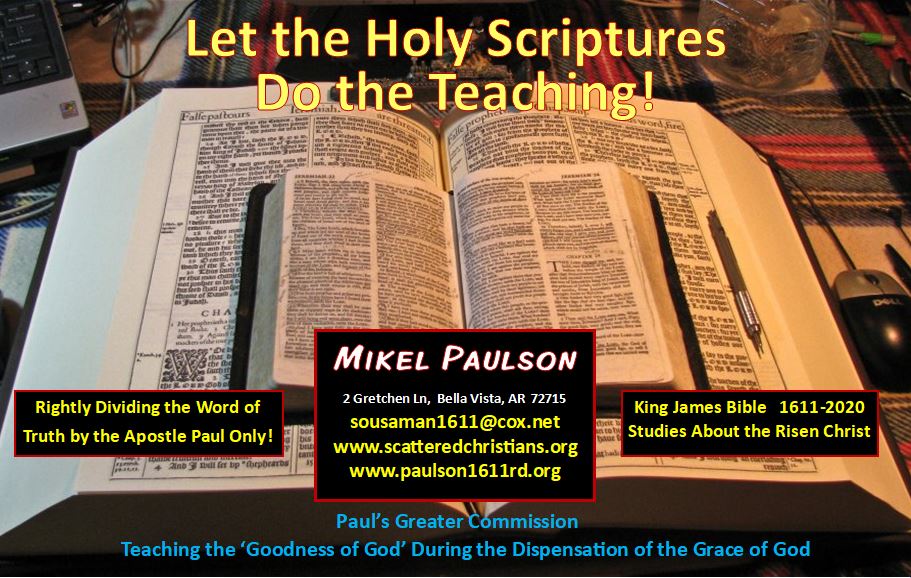 …that they should believe a lie:
And for this cause God shall send them strong delusion…
Confusion of the Delusion Conclusion
Confusion of the Delusion Conclusion
II Thessalonians 2:11
Part III – “Conclusion to the Confusion of the Delusion Conclusion”
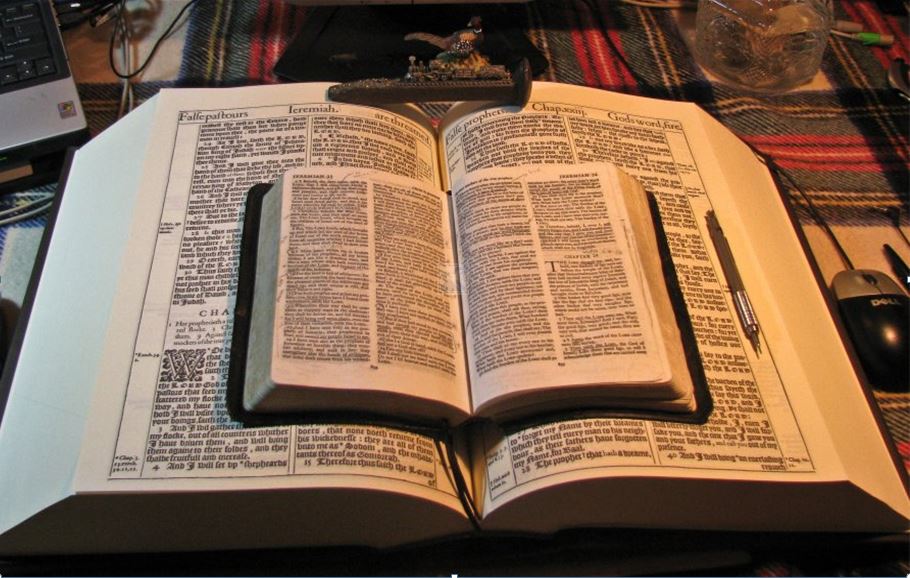 Presentation Sermon Contents
If you in the full slide show presentation (without the audio), then you can click on title below to go directly to that particular title.
Part I – Introduction – “Definitions to Help Understand This Presentation”
Part II - “’What (not when) Will Cause the Beginning of the Tribulation?”
“Are Things Really ‘Ripe for the Harvest?’”
“Scriptural Clues Showing ‘How Deep We Are Into the Latter Times, But Still Not Last Days’”
“Are You Willing to ‘Partake of the Affliction of the Gospel?’”
“Scriptural Reminders of Just ‘How Busy Satan Is At This Time!’”
“Is God Really ‘In Control?’”
Part III – “Conclusion to the ‘Confusion of the Delusion Conclusion’”
Bonus Slide
Conclusion to the 
Confusion of the Delusion Conclusion
II Thessalonians 2:1-12
I said all this…
To define major key words that will help you understand what I have been trying to show you here ‘scripturally’!
To show you it isn’t ‘when’ the tribulation will officially begin but what’s more important is the ‘cause’!
To show you that conditions are ripe for the arrival of the Antichrist and his harvesting of souls!
To remind you the Scriptures are clear that we are in the end of the ‘latter times,’ NOT in the ‘last days’… yet!
To show you the Scriptures to help us stay willing to be partakers of the affliction of the Gospel!
To warn you that Satan is still going strong as he senses his dream to be like the most-High is about to come true!
To show you that while God is in ‘all control,’ this world still belongs to Satan; God will not interfere with the affairs of this cursed world nor is God the one making these things happen. He just told us ahead of time, in a rightly divided King James 1611 Bible what is going to take place.
To show you that all the other modern / ancient, etc. bibles are not telling you the truth – at all!
To show you that pastors are not preaching the truth but instead are preaching good words and fair speeches that are nothing but profane and vain babblings.
To show you that so-called worship in the local church today is an ecumenical waste of time – if not possibly even giving Satan the worship he always desires, seeing that he has so destroyed the local ‘church’ design today.
To say 
this…
Despite all that we hearing about China, the United Nations 2030 Agenda, the fraudulent election, the corruption of our own government bringing in communism, Covid 19, the media, the mask, the vaccine, Bill Gates, apostasy, tribulation and the return of Jesus Christ, we must pay attention to the scriptures, the King James Bible, so that we can truly know what God will ‘allow’ us to know during these ‘latter times.’ We now have a great opportunity to warn people about the ‘last days’ when Satan will be on the earth, seeking whom he may devour as well as who to bring to the Great Supper with him.
So now, in conclusion, allow me show you II Thessalonians 2:1-12 in detail:
Conclusion to the 
Confusion of the Delusion Conclusion
A Few More Key Word Definitions to Help You at the End of This Presentation
Mark of the Beast / 666
Revelation 13:16-18 – This is a ‘mark’ will be required to buy and sell or be beheaded - unless you can endure to the end by hiding during the Tribulation.
1) If you are saved now, you will not have to deal with the mark because you will NOT be on the earth during the Tribulation; you will be saved from God’s wrath. However, if this ‘mark’ is suddenly in ‘law’ format, then you missed the ‘rapture.’ Note that you then have a completely different set of doctrine to follow – Hebrews to Jude!  Following Paul will be of no value!
2) You will not be able to ‘untake’ the mark!  Once you take it, you are lost forever! Hebrews 6:4-6 - For it is impossible for those who were once enlightened, and have tasted of the heavenly gift, and were made partakers of the Holy Ghost, And have tasted the good word of God, and the powers of the world to come, If they shall fall away, to renew them again unto repentance; seeing they crucify to themselves the Son of God afresh, and put him to an open shame.  You can ‘survive’ but it will have to be total survival – enduring to the end!
3) The computer letters ‘www’ that you already type to access the web are the numbers 666 in Hebrew language, so the number 666, while it is not a yet ‘required,’ is already in place.
4) Modern bibles say ‘on’ the forehead or ‘on’ the hand; however, the King James Bible says ‘IN’ their foreheads or ‘IN’ their right hand.  Note the mark must go ‘IN,’ not on!
5) There are some earlier editions of the NIV that say, during the Tribulation, they will need to take a mark to show that they are a Christian.  See how the devil operates in modern Bibles!
6) American life as we know it is over.  It is not a ‘new normal’ – it is a new ‘abnormal’  It is also being called a global reset. Daily life must now be in global format. Life will be a permanent global affair!  Global, meaning ‘world control’ will be a global economy, global government, global religion, global education, global law by a global leader, and our constitution will be eliminated! Ecumenicalism is about getting all religions together.  Education will become one system; United Nations 2030 is the global government plan; Socialism will be the global economy.
7) So, for now, what is yet to come before the mark?  What do we need to be concerned about today?  Read the rest of this presentation for that answer!  It is in II Thessalonians 2:1-12!
Rapture
- This is the common term used for when the ‘saved’ – the ‘church of God’ - will be taken up and off this earth to meet Christ in the clouds.  This is not when Christ returns to the earth – that is the second coming. This event takes place when the Gentiles are ‘through’ with hearing about the goodness of God, KJV and Paul! This is all described in II Thessalonians 4:13-18 and Romans 11:22. This event triggers the beginning of the tribulation. The only way to be part of this cutting off is to be ‘saved’/‘quickened,’ according to Paul’s gospel, (not ‘born-again’)
Evil Communication / Media
- I Corinthians 15:33 - Be not deceived: evil communications corrupt good manners.  We all ought to be able to see how the media has been evil communications.  From radio, tv, videos, movies, newspapers, news programs, documentaries, modern bibles, etc. have all done their part in deceiving people today. It is too bad we didn’t heed Paul’s words many years ago.  If we had, then we wouldn’t be in the mess we are in now!  Manners, by the way, is referring to way of life, not the please and thank you manners, etc. although in a small way, our ‘good manners’ of etiquette has been corrupted over the years too – by Hollywood, tv programs showing the humor and entertainment that destroyed our families and homes, etc.  People today trust the ‘media’ for their final authority and example for their lives.  Following a rightly divided King James Bible could have prevented all this ruination going on today.
Operation Made Without Hands
- This is explained in Colossians 2:11-15.  When someone put their faith and trust in the Risen Saviour, then God cuts our soul and spirit away from our flesh. This is a spiritual operation, thus ‘made without hands.’  Now that we are cut away from our flesh, 1) Christ is able to come INTO us; 2) The Holy Spirit can now seal us; 3) our flesh will continue the desire and action to sin but we will not be held accountable because it wasn’t ‘us’ that did the sinning. See Romans 7:14-25 to read it said best by Paul!
Faith IN Christ & Faith OF Christ
- When we put our faith IN Christ, we receive the faith OF Christ.  We live our daily life with HIS faith; unfortunately, no matter how strong you think your faith is, your faith can waver, etc. His faith will not.  I am crucified with Christ: nevertheless I live; yet not I, but Christ liveth in me: and the life which I now live in the flesh I live by the faith of the Son of God, who loved me, and gave himself for me. Galatians 2:20   Knowing that a man is not justified by the works of the law, but by the faith of Jesus Christ, even we have believed in Jesus Christ, that we might be justified by the faith of Christ, and not by the works of the law: for by the works of the law shall no flesh be justified.  Gal 2:16
Conclusion to the 
Confusion of the Delusion Conclusion
II Thessalonians 2:1-6
‘beseech’ - To entreat – (To make an earnest petition or request to supplicate) to implore; to ask or pray with urgency;  Paul was almost begging us to hear and ‘understand’ all his words!
1
 Now we beseech you, brethren, 
by the coming of our Lord Jesus Christ, 
and by our gathering together unto him, 
2
That ye be not soon shaken in mind, or be troubled, 
neither by spirit, nor by word, nor by letter as from us, 
as that the day of Christ is at hand. 
3
Let no man deceive you by any means: 
for that day shall not come, 
except there come a falling away first, 
and that man of sin be revealed, the son of perdition; 
4
Who opposeth and exalteth himself 
above all that is called God, 
or that is worshipped;
 so that he as God sitteth in the temple of God,
shewing himself that he is God. 
5
Remember ye not, that, when I was yet with you,
I told you these things?
This is about the ‘cutting away’ as Paul calls it or the ‘rapture,’ as people call it today. We KNOW this is about his coming to us because it says ‘coming’ and coming actually means coming to us; then add ‘our gathering’ and that gathering will be ‘unto him.’  This is all exactly as it is stated in I Thess 4:13-21 and that is and always must be our comfort and to not lose faith in the hard times going on during these ‘latter times’ as we near the ‘official’ beginning of the Tribulation.
Have you heard the talk as people are so anxious for the Lord to come?  They are assuming that the situation in the world is all about the second coming of Christ and people better be ready, etc.  They are so wrong.  Unfortunately, the Christians who should know better are also getting all upset, just like Paul said, ‘shaken in mind, troubled.  Obviously, Paul is saying he did NOT tell us that at all – Paul knows to tell the readers – IF they are reading this KJB - that the day of Christ is still NOT at hand.  There is a lot more that must still take place before that day of Christ.  Then when He does come, that will totally be His day because everyone will know!
Paul goes on and warns people about being deceived during these latter times… before that day of Christ.  Note: there is no reason for anyone to be deceived IF they read and rightly divide a King James Bible and quit listening to the ‘local church teachings’ and/or the ‘media’ with is nothing but evil communications that corrupt good manners – and that means YouTube, Facebook, Twitter and all the media today that has virtually destroyed people’s minds with lifestyle perversions, lockdowns, worthless masks and vaccine talks, etc.
We have all been participating in a falling away for years, but yet, none of us know when it began, what the details of what has been falling away and we most definitely do not know where the ‘bottom’ is that would finally bring in the tribulation!  What we need to know is that it is a doctrinal description that kicks in the Tribulation – See Romans 11:22.
We then learn from Paul that there must be the ‘revealing’ of the man of sin, the son of perdition.  People today tend to not know who this is, but we can see in the next verses that it is the devil himself. The devil falsely thinks he has achieved his goals, to be like the most High. Is 14:13,14.
We see that this is all about HIMSELF; the devil is exalting HIMSELF. However, we also see that the only people that will be impressed with all this is the devil Himself.  See Isaiah 14:16,17+ – Is this the man that made the earth to tremble, that did shake the kingdoms…
Conclusion to the 
Confusion of the Delusion Conclusion
Paul has a few things he assumes that we KNOW.  Do a word-study in Paul’s books, especially in Romans, on the word know and learn what Paul expects us to already know!
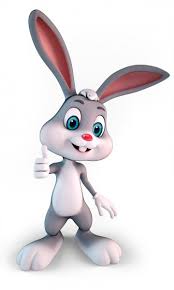 II Thessalonians 2:6-10
what could easily be/probably is referring to the Holy Spirit – more of a ‘what’ than a ‘who.’
6
And now ye know what withholdeth 
that he might be revealed in his time. 
7
For the mystery of iniquity doth already work: 
only he who now letteth will let,
until he be taken out of the way. 
8
And then shall that Wicked be revealed, 
whom the Lord shall consume with the spirit of his mouth, 
and shall destroy with the brightness of his coming: 
9
Even him, whose coming is after the working of Satan
with all power and signs and lying wonders, 
10
And with all deceivableness of unrighteousness
 in them that perish; 
because they received not the love of the truth, 
that they might be saved.
withholdeth - to hold back; restrain; keep from action; retain; keep back; not to grant.
The challenge here is knowing to whom the word ‘he’ is modifying.  Is it Satan or the Holy Spirit?  We do already know that it is Satan who must be ‘revealed’ and at a specific time from verse 8; knowing that should help us with future use of the word ‘he.’
iniquity – unrighteousness; deviation from rectitude; a sin; wickedness. Romans 1:18-32. So, we should already know that unrighteousness/sin is in all the world and it is mysterious; but we also know that the devil himself, who is truly behind all sin, is not on this world yet.
let – to allow AND/OR To retard; to hinder; to impede; to interpose obstructions.
This ‘he’ who now is holding back/preventing someone from doing something, will hold back until he actually is taken out of the way. Could it be the Spirit of God is holding this all back until it is time for the Devil to come down to the earth (I Peter 5:8)? If so, when the Spirit of God is taken out of the way, we who are sealed (Eph 1:13) will also be taken out of the way.  This is a great point about the ‘rapture’ - not only do we leave, the Holy Spirit also leaves just as when the Holy Spirit leaves, we also leave because we are sealed.
So, after the Spirit of God along with Us are taken out of the way, only THEN will the devil, as the Wicked, be revealed – anti-Christ, etc. Revelation 6, I Peter 5:8.
And we certainly know it is the devil himself because we can read the details of the Lord destroying Satan in Revelation 19:11-21, at HIS coming, often called ‘Second Coming.’
Note that Christ’s Rev 19 coming is AFTER Satan doing his workings of power, signs and lying wonders… so that truly explains why we are seeing an almost daily increase in talk about ‘power,’ ‘signs’ and ‘wonders that are nothing but lies,’ all from Satan even today!
We AGAIN see that all this unrighteousness, the source of which is traced back to Romans 1:18-32+ as well as the ‘garden scene,’ of course, really does affect true salvation.  People are NOT only not receiving ‘the truth,’ they are not receiving the ‘LOVE’ of the truth; they think they shalt escape the judgment of God (Romans 2:3,4)!  So, when people say to us that we don’t get their thinking because it is us that are not saved, it is truly them that are caught up in the deceivableness of their unrighteousness, that don’t get what we are trying to say to them about the truth of God… thus they have no desire to hear / read / study the truth, the truth being the word of God – thy word is truth! It all comes down to Romans 1:21-25, when they changed the truth of God into a lie.
Conclusion to the 
Confusion of the Delusion Conclusion
People will notice that the ‘goodness of God’ is gone, never to return.  They will finally be seeing the real ‘severity of God’ in action.
II Thessalonians 2:11-12
We must remember that God is a Holy God – and the only ‘way’ He was able to have that goodness, forbearance, etc. was for Him to have provided Himself as the sacrifice for sin and our sins.  He couldn’t just ‘ignore’ sin, etc.  He had to pay the cost with Himself!  Now, the world will soon return to the severity of God; they will truly find out that God always was, still is, and always will be GOD, the Creator, no matter what people think or how they try to deal with it.
11
And for this cause God shall send them strong delusion, 
that they should believe a lie: 
12
That they all might be damned who believed not the truth, 
but had pleasure in unrighteousness.
The day of God’s final wrath and revelation of the righteous judgment of God is becoming more than ‘just around the corner’ – this is all referring to the time just before Christ comes back and ‘wraps’ it all up in Revelation 19!  In the meantime, remember that the ‘church of God’ – the quickened Gentiles who followed Paul’s teachings from the Risen Christ in a King James Bible as we all were ‘blessed’ by the Goodness of God – are already ‘out of the picture at this time the Scriptures – we are not involved with the ‘time of great tribulation’ scene.
God does not send a lie – He sends a delusion that they should believe a lie.  Why?  Because these folks had pleasure in unrighteousness and believed not the truth.  What did they believe that they thought was ok and even better than anything from before when they came along?
Rom 2:3-5 And thinkest thou this, O man, that judgest them which do such things, and doest the same, that thou shalt escape the judgment of God? Or despisest thou the riches of his goodness and forbearance and longsuffering; not knowing that the goodness of God leadeth thee to repentance? But after thy hardness and impenitent heart treasurest up unto thyself wrath against the day of wrath and revelation of the righteous judgment of God;
They believed their evil seducing pastor who taught them that all kinds of music can be used to worship God; that their water baptism as a baby or adult made them a Christian; that their confirmation and communion gave them the Holy Spirit; that all denominations believe in the same God; that speaking in gibberish is ‘speaking in tongues’ as well as believing that ‘speaking in tongues’ today is from God; that all physical blessings, signs, healings, miracles and wonders are all from God today; that all bibles are ‘as close as you can get’ but that you need your pastor, scholar, book, video, etc. to understand ‘the truth’ and then only IF you are living holy enough to understand; that their salvation is dependent on their ‘holy walk’ along with their complete obedience to their pastor’s words, teaching, advice and guidance; that following Paul was wicked; that the King James Bible is archaic, full of contradictions and confusion; that rightly dividing is based on their pastors denominational and seminary education; that the whole bible is written TO them for their present doctrine and personal application; that the corrections made in the newer bibles are all based on newly found manuscripts and are far more accurate than anything before; that confessing their sins is what makes them a saved Christian; that you still need to confess your ‘new’ sins daily or God won’t forgive you; that you can lose your salvation if you choose to ‘quit’ being a Christian; that going to a local denominational social club is the ‘church’ today; that paying your tithes and offerings is required by God in order to be blessed; that all these perverted lifestyle choices and gender choosing is approved by God;  Oh, man, I could go on and on about what deceiving and deceived people falsely believe is the ‘truth’ today!
I Timothy 4:1; II Timothy 3:13 - Now the Spirit speaketh expressly, that in the latter times
 some shall depart from the faith, giving heed to seducing spirits, and doctrines of devils; But evil men and seducers shall wax worse and worse, deceiving, and being deceived.
So, what is this delusion?  Could it be the changing the truth of God into a lie with all these bible versions over the years?  No – that was the devil’s work. I wonder if it could it be the Covid 19 GLOBAL hoax?  I think it truly could be!  It certainly isn’t what they say it is!  It is a global deception!  It IS leading people to take a vaccine IN their hand… I have heard many say this is for sure because of Bill Gate’s involvement, etc.  Could the ‘mask’ be just be the preliminary mind-setting delusion so they will believe the lie of the vaccine as the mark?
Will people soon not be allowed into a store (might not even be any stores to go into) to buy anything or sell anything with out having taken the vaccine?  People certainly are believing a lie today.  Could it all be hinting at the Tribulation?  But whatever it is, I will NOT be involved so I do not have to worry about it.  Keep in mind, an earlier edition of an NIV says to be a marked as a Christian in Revelation.  And… all modern bibles say the mark is to be ON the hand or forehead, not IN as the King James says. Whatever it is, it is to go IN, not on!
Conclusion to the 
Confusion of the Delusion Conclusion
So, because they…
…have not believed the truth 
because it had been changed into a lie …
II Thessalonians 2:11-12
…chose a lifestyle of unrighteousness for their own pleasure, safety and comfort, some even choosing a comfortable religion that kept them in an unrighteous status in God’s eyes.
11
And for this cause God shall send them strong delusion, 
that they should believe a lie: 
12
That they all might be damned who believed not the truth, 
but had pleasure in unrighteousness.
…no longer have the command to follow Paul as the only apostle because the dispensation of the grace of God is done.  They go back to James, John, Peter, Jude, and Paul to the Jews in Hebrews confessing that Jesus is the son of God – they will be ‘dying to say it.’
…rejected the goodness of God and God so has returned to His SEVERITY!
…are God’s chosen people, God has gone back to them as the main subject of the Tribulation.
…rejected Paul’s gospel, they now must follow the ‘everlasting gospel. …all the people must follow the law again - Here is the patience of the saints: here are they that keep the commandments of God, and the faith of Jesus. Being ‘saved at the end’ will be all based on their faith PLUS their works – IF - they endure until the end!
Bonus verse: And to you who are troubled rest with us, when the Lord Jesus shall be revealed from heaven with his mighty angels, In flaming fire taking vengeance on them that know not God, and that obey not the gospel of our Lord Jesus Christ: Who shall be punished with everlasting destruction from the presence of the Lord, and from the glory of his power; When he shall come to be glorified in his saints, and to be admired in all them that believe (because our testimony among you was believed) in that day. II Thessalonians 1:7-10
… rejected Paul’s teachings of the goodness of God, now the people dare NOT take the mark because if they do, they will no longer be able to be ‘saved’ - For it is impossible for those who were once enlightened, and have tasted of the heavenly gift, and were made partakers of the Holy Ghost, And have tasted the good word of God, and the powers of the world to come, If they shall fall away, to renew them again unto repentance; seeing they crucify to themselves the Son of God afresh, and put him to an open shame.
…will now have to count on the simple truth that they had better make sure ALL their sins are forgiven in their confession sessions – because it will only take one to ruin it all for them.
They will be attending the Supper of the Great God with all their great leaders and their ‘rich and famous’ stars, etc.
…will not receive God’s grace until the Tribulation is done when Christ returns and if they endured unto the end by living that sinless life always praying for God’s grace and forgiveness
And I saw an angel standing in the sun; and he cried with a loud voice, saying to all the fowls that fly in the midst of heaven, Come and gather yourselves together unto the supper of the great God; 
That ye may eat the flesh of kings, and the flesh of captains, and the flesh of mighty men, and the flesh of horses, and of them that sit on them, and the flesh of all men, both free and bond, both small and great. 
And I saw the beast, and the kings of the earth, and their armies, gathered together to make war against him that sat on the horse, and against his army. 
And the beast was taken, and with him the false prophet that wrought miracles before him, with which he deceived them that had received the mark of the beast, and them that worshipped his image. These both were cast alive into a lake of fire burning with brimstone. 
And the remnant were slain with the sword of him that sat upon the horse, which sword proceeded out of his mouth: and all the fowls were filled with their flesh.
Conclusion to the 
Confusion of the Delusion Conclusion
While we have already mentioned the following verses within this presentation, I must follow this entire presentation in the same manner that Paul followed up his teachings on the coming time of tribulation, as we have studied in II Thessalonians 2:1-120
II Thessalonians 2:13-17
But we are bound to give thanks alway to God for you, brethren beloved of the Lord, 
because God hath from the beginning chosen you to salvation 
through sanctification of the Spirit and belief of the truth:
Whereunto he called you by our gospel, 
to the obtaining of the glory of our Lord Jesus Christ.
Therefore, brethren, stand fast, and hold the traditions which ye have been taught,
whether by word, or our epistle.
Now our Lord Jesus Christ himself, and God, even our Father, 
which hath loved us, 
and hath given us everlasting consolation
and good hope through grace,
Comfort your hearts, and stablish you in every good word and work.
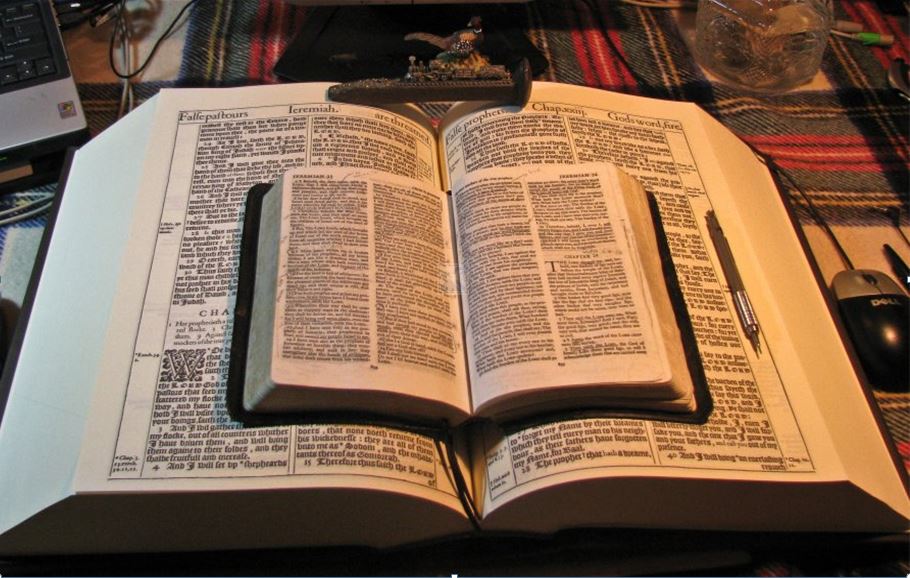 You Have Just Finished Part III
“Conclusion to the ‘Confusion of the Delusion Conclusion’”
Hopefully, you have now watched, read, studied, heard the entire presentation.
Part I – Introduction – “Definitions to Help Understand This Presentation”
Part II - “’What (not when) Will Cause the Beginning of the Tribulation?”
“Are Things Really ‘Ripe for the Harvest?’”
“Scriptural Clues Showing ‘How Deep We Are Into the Latter Times, But Still Not Last Days!’”
“Are You Willing to ‘Partake of the Affliction of the Gospel?’”
“Scriptural Reminders of Just ‘How Busy Satan Is At This Time!’”
“Is God Really ‘In Control?’”
Part III – “Conclusion to the ‘Confusion of the Delusion Conclusion’”
Bonus Slide
Bonus to the
Confusion of the Delusion Conclusion
While people are beginning to talk more and more about ‘the mark,’ it behooves us to make sure we are aware of ALL that we need to be aware of.  So, as people are talking about the mark, remind them (or yourselves) that there is more to all this than just ‘the mark.’
I encourage you to read the entire chapter to know what I mean!
Revelation 13
And I stood upon the sand of the sea, and saw a beast rise up out of the sea, having seven heads and ten horns, 
and upon his horns ten crowns, and upon his heads the name of blasphemy.
And the beast which I saw was like unto a leopard, and his feet were as the feet of a bear,
 and his mouth as the mouth of a lion: and the dragon gave him his power, and his seat, and great authority.
And I saw one of his heads as it were wounded to death; and his deadly wound was healed:
 and all the world wondered after the beast.
And they worshipped the dragon which gave power unto the beast:
 and they worshipped the beast, saying, Who is like unto the beast? who is able to make war with him?
And there was given unto him a mouth speaking great things and blasphemies; 
and power was given unto him to continue forty and two months.
And he opened his mouth in blasphemy against God, to blaspheme his name, and his tabernacle, and them that dwell in heaven.
And it was given unto him to make war with the saints, and to overcome them: 
and power was given him over all kindreds, and tongues, and nations.
And all that dwell upon the earth shall worship him,
 whose names are not written in the book of life of the Lamb slain from the foundation of the world.
If any man have an ear, let him hear.
He that leadeth into captivity shall go into captivity: 
he that killeth with the sword must be killed with the sword.
Bonus to the 
Confusion of the Delusion Conclusion
Here is the patience and the faith of the saints.
And I beheld another beast coming up out of the earth; 
and he had two horns like a lamb, and he spake as a dragon.
And he exerciseth all the power of the first beast before him, 
and causeth the earth and them which dwell therein to worship the first beast, whose deadly wound was healed.
And he doeth great wonders, so that he maketh fire come down from heaven on the earth in the sight of men, 
And deceiveth them that dwell on the earth by the means of those miracles which he had power to do in the sight of the beast; 
saying to them that dwell on the earth, that they should make an image to the beast,
which had the wound by a sword, and did live.
And he had power to give life unto the image of the beast,
that the image of the beast should both speak,
and cause that as many as would not worship the image of the beast should be killed.
And he causeth all, both small and great, rich and poor, free and bond, 
to receive a mark in their right hand, 
or in their foreheads:
And that no man might buy or sell,
save he that had the mark, or the name of the beast, or the number of his name.
Here is wisdom.
Let him that hath understanding count the number of the beast: 
for it is the number of a man;
and his number is Six hundred threescore and six.
For God hath not given us the spirit of fear; but of power, and of love, and of a sound mind.   II Timothy 1:7
Prepared and presented by:




Mikel Paulson
2 Gretchen Ln, Bella Vista, AR  72715
509-876-1611
www.scatteredchristians.org
www.paulson1611rd.org
sousaman1611@cox.net
The End…
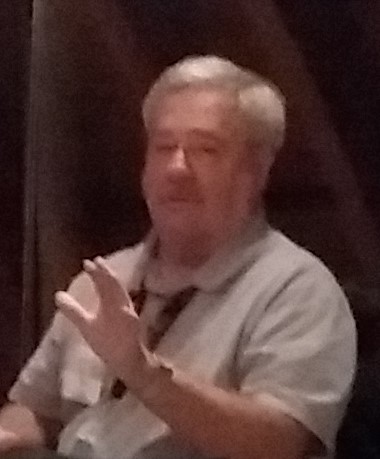 …but only of this presentation.
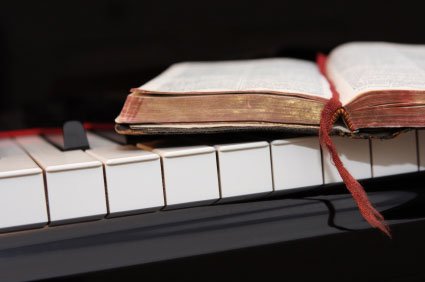 Hopefully, this also begins a new level or maybe even a ‘new beginning’ in your life based on what you have just learned from the Risen Christ… and especially because of the “goodness of God” as taught only by Paul and found only in a King James 1611 Bible…
…knowing that the    goodness of God            leadeth thee to repentance
Romans 2:4b
- Today - Dispensation of the Grace of God
NOT the severity of God – Romans 11:22
Tribulation
He which testifieth these things saith, 
Surely I come quickly. Amen. 
Even so, come, Lord Jesus. 

The grace of our Lord Jesus Christ be with you all. Amen.
Done